Comparing DNA sequencing from fibroblast and iPS cells
Alexej Abyzov & Mark Gerstein,
July 13, 2011
iPSC meeting
Data set
Increased output
Read depth analysis with CNVnator
Call statistics (CNVnator)
Using 1 kb bins for analysis
Comparing iPSand fibroblast sequencing(CNVnator, RD)
None of confident
has 50% reciprocal
overlap with
G1K or DGV,
no PE evidence in
fibroblast sequencing
For deletion:
gen1 < 1.5 &&
gen2 > 1.5 &&
|gen1 – gen2| > 0.5
For duplication:
gen1 > 2.5 &&
gen2 < 2.5 &&
|gen1 – gen2| > 0.5
chr18:70516001-70543000(deletion in mother)
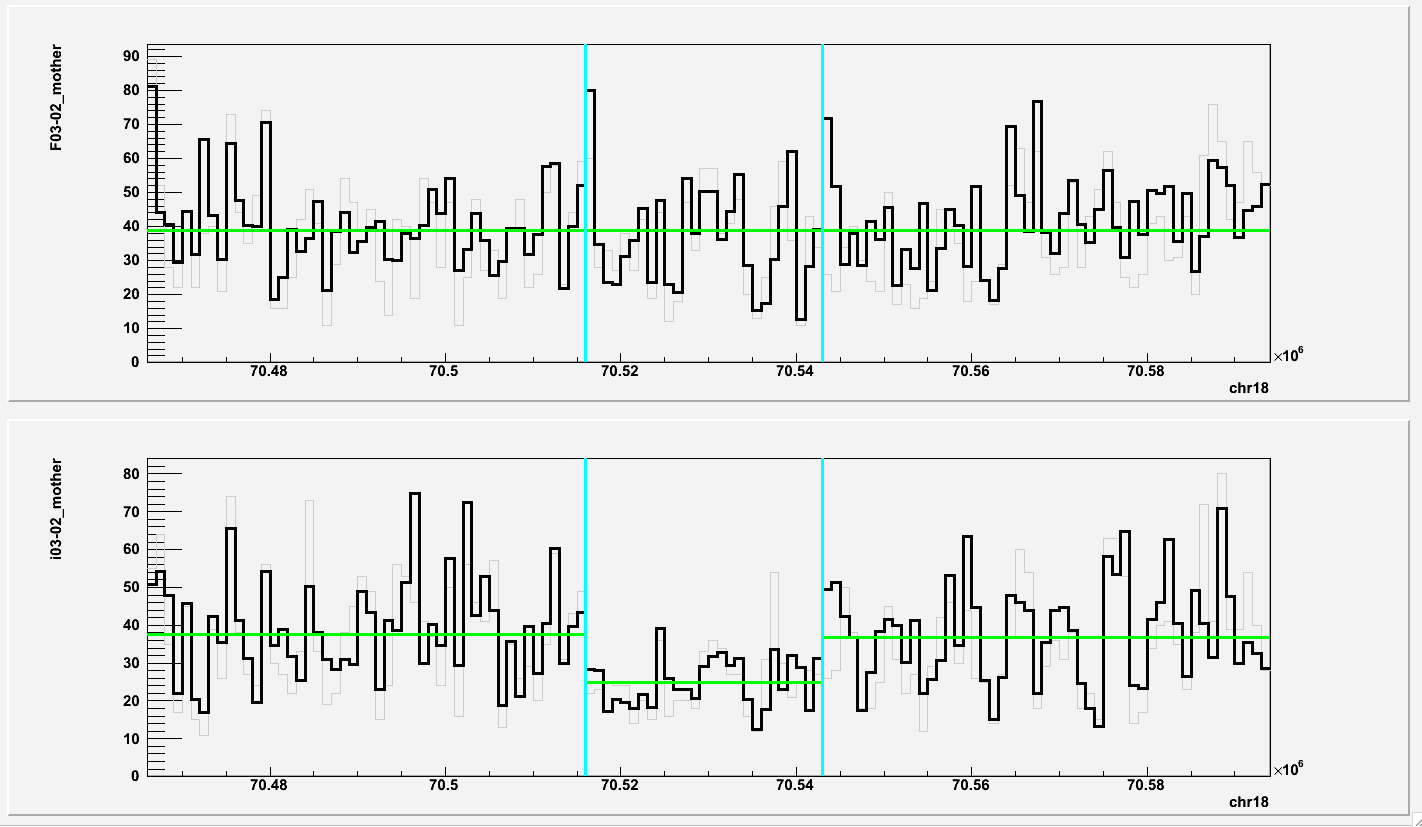 iPS                              Fibroblast
chrX:141153001-141191000(deletion in mother)
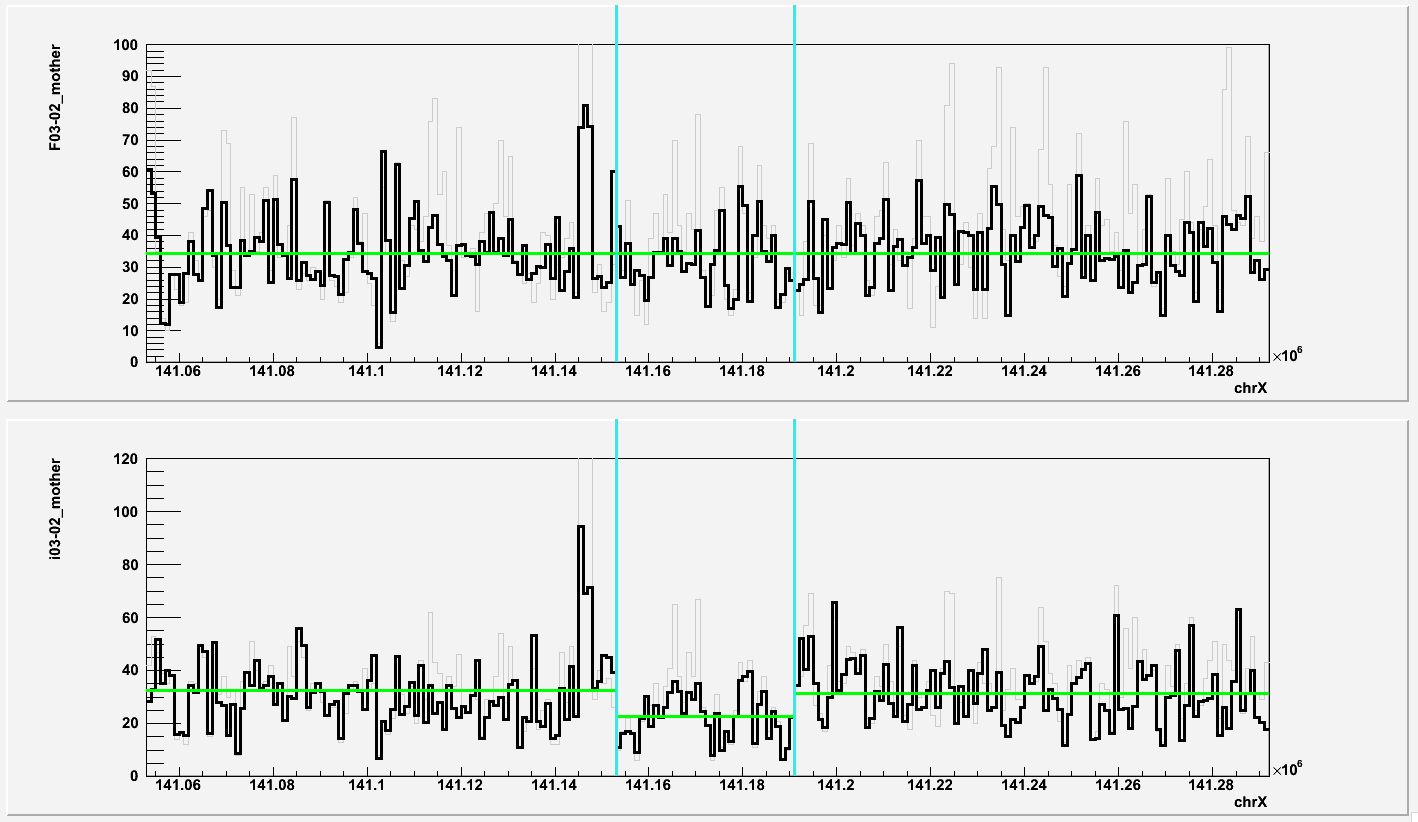 iPS                              Fibroblast
chr8:124671001-124704000(duplication in father)
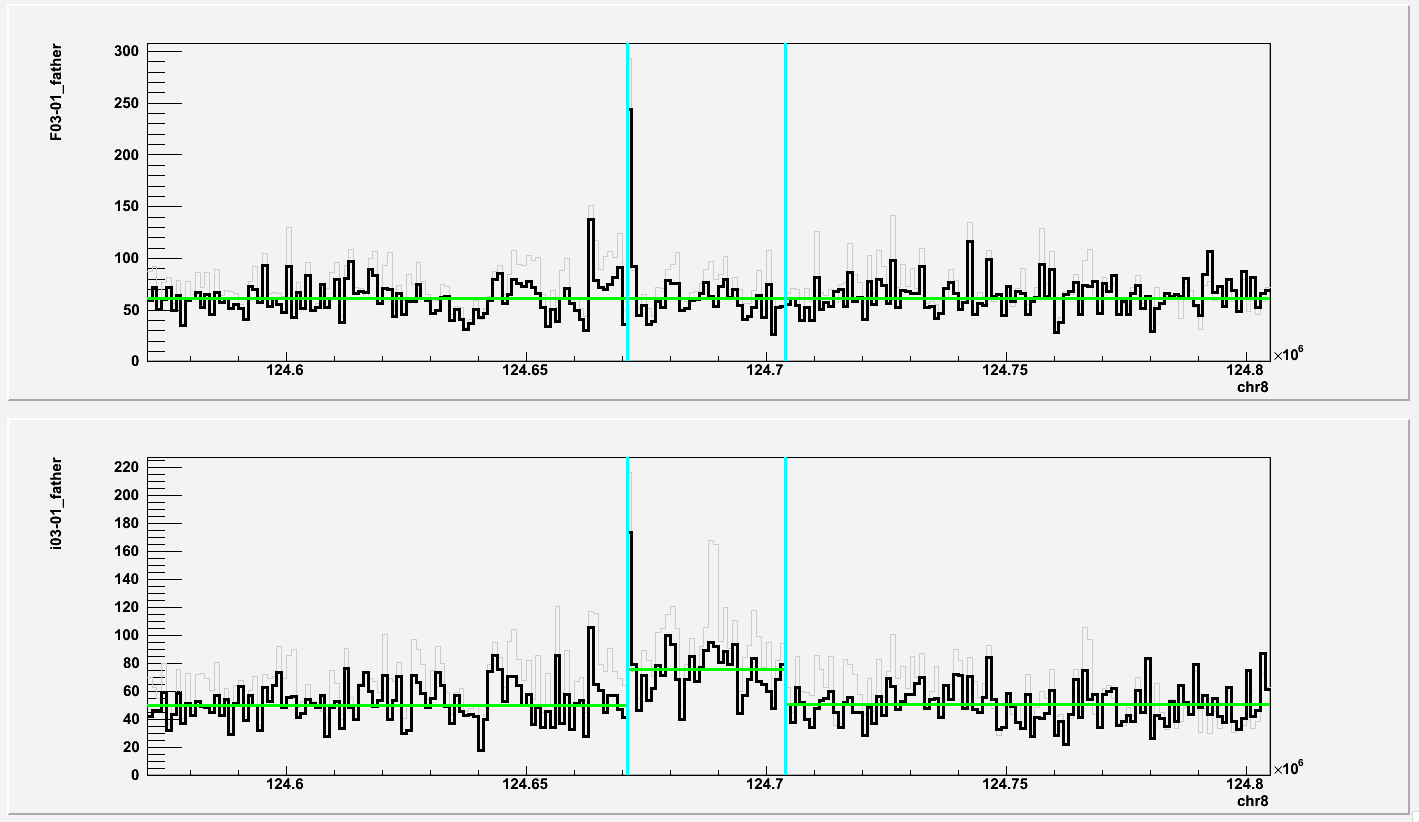 iPS                              Fibroblast
chr3:143236001-143867000(duplication in son)
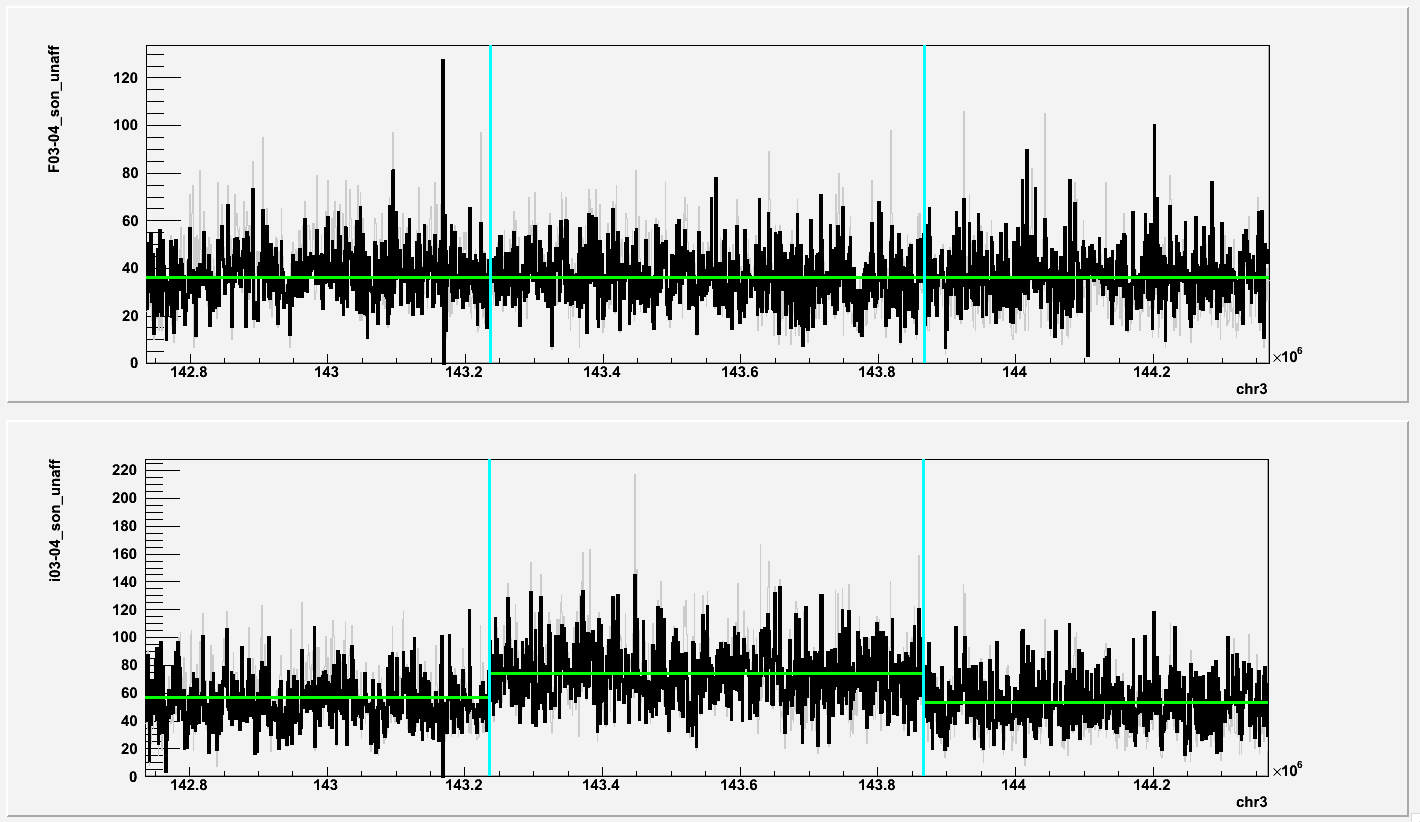 iPS                                    Fibroblast
chr10:70514001-71136000chr10:74033001-74650000(duplications in son)
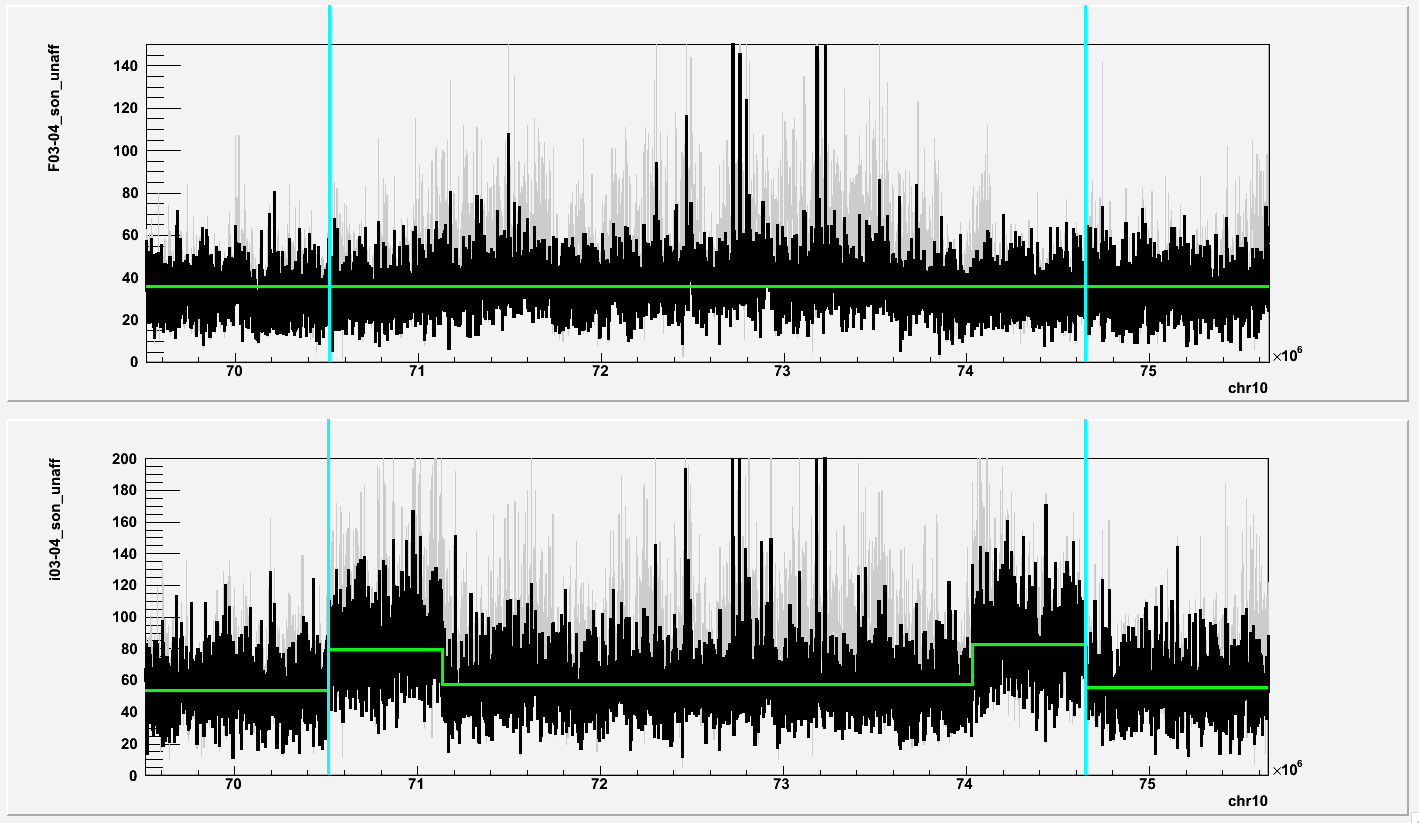 iPS                                   Fibroblast
chr8:15540001-15615000(deletion in son)
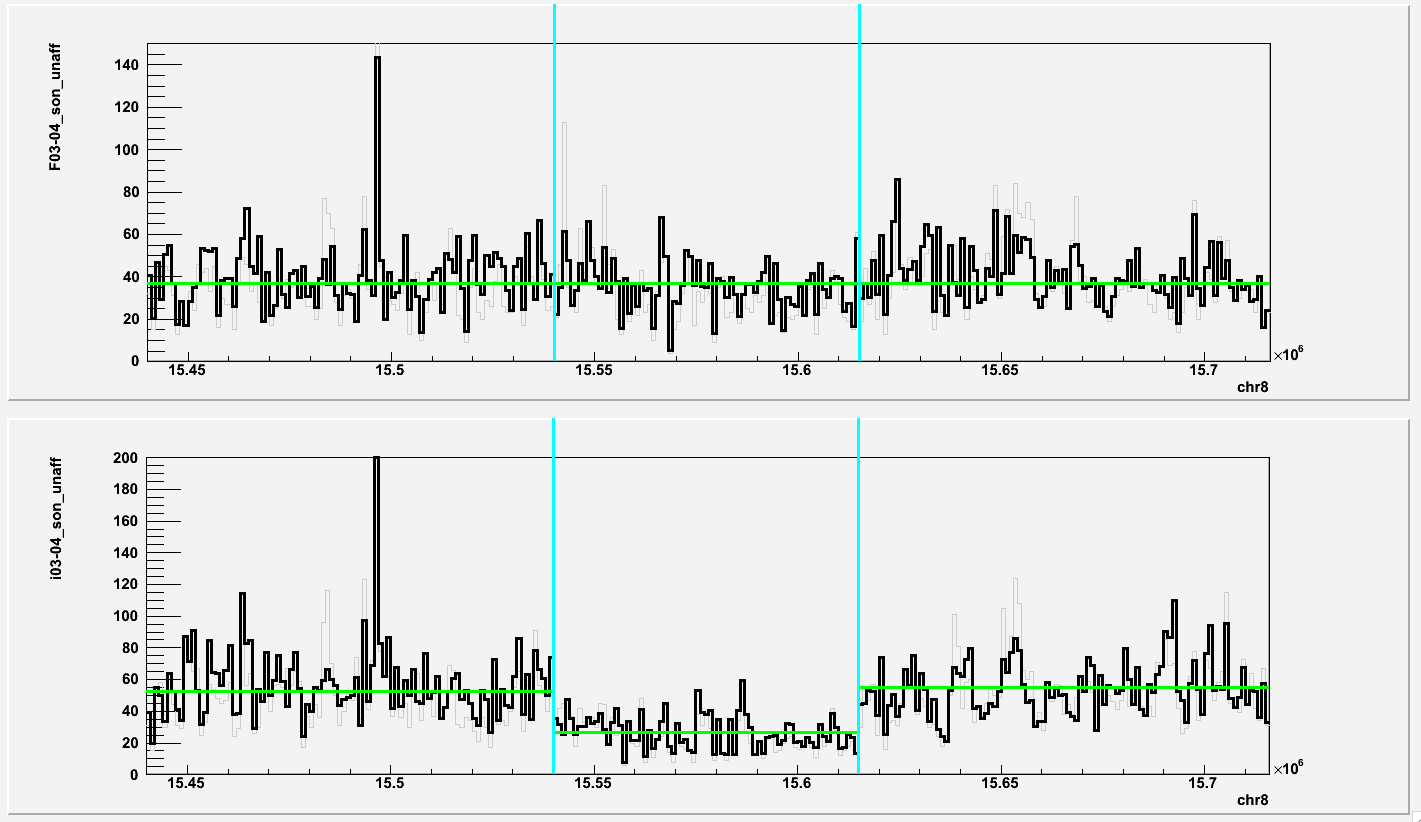 iPS                                     Fibroblast
Control
Paired-end analysis with BreakDancer
Insert length is still problematic
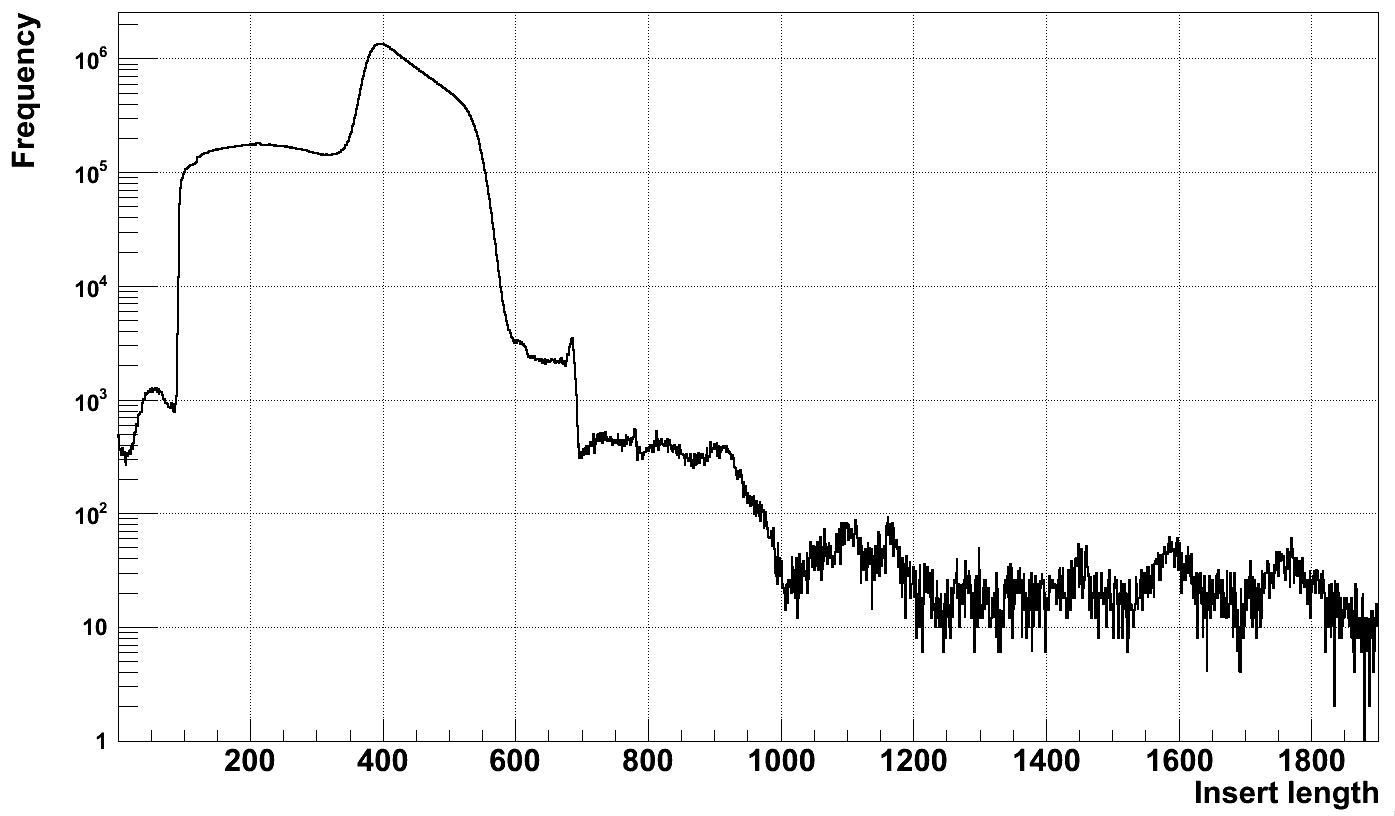 Father in 03 family,
fibroblast
Call statistics (BreakDancer)
Comparing iPS and fibroblast sequencing(BreakDancer, PE)
Deletions with 50% reciprocal
overlap to G1K or DGV are excluded
For deletion:
gen1 < 1.5 &&
gen2 > 1.5 &&
|gen1 – gen2| > 0.5
chr3:77563756-77566595(deletion in father)
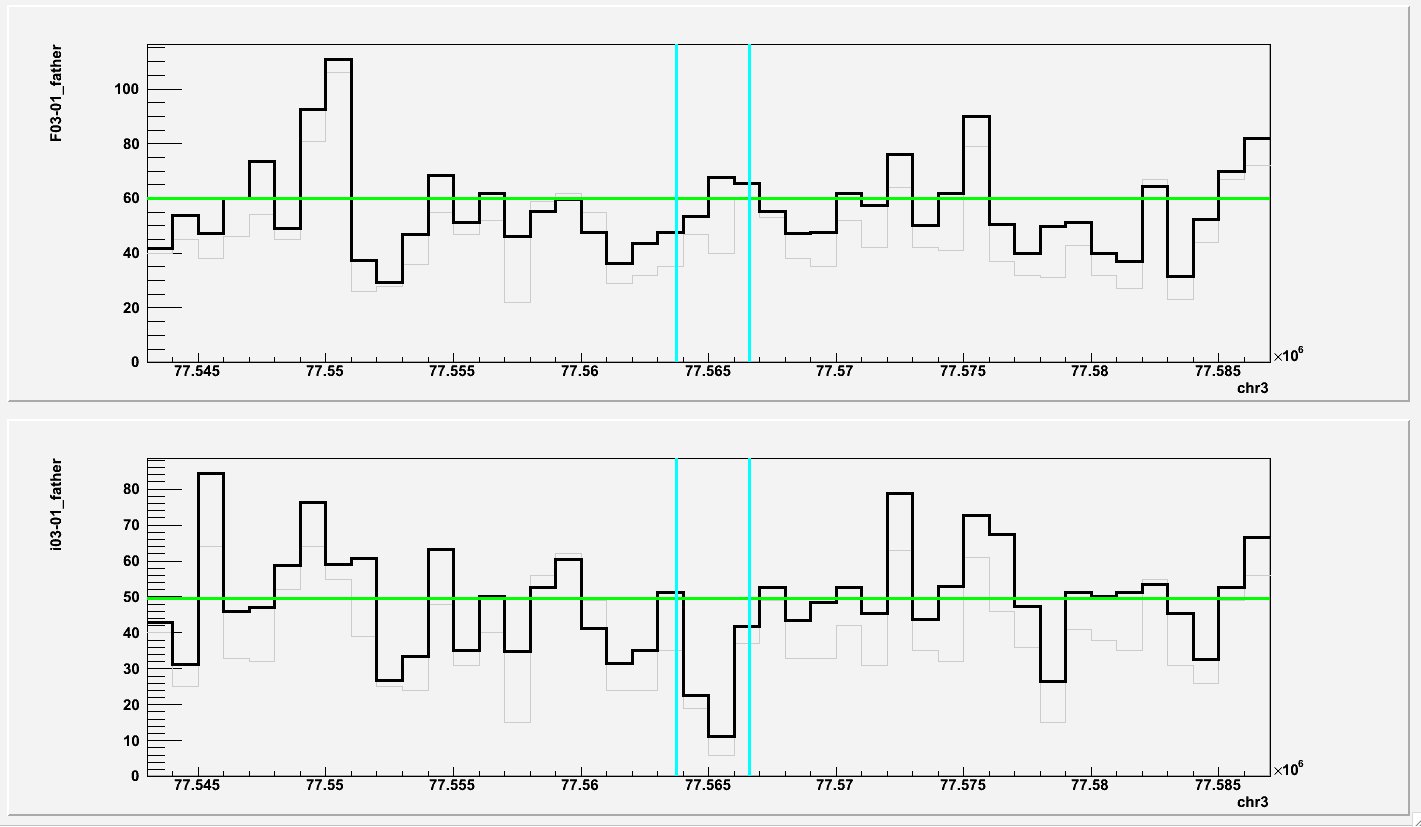 iPS                                     Fibroblast
Next
Prediction of de novo SV/CNV
Including Pindel in the analysis